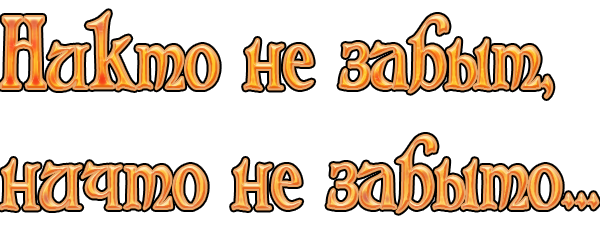 Часть 2
В память
 Героев Советского Союза 
г. Менделеевска и
 Менделеевского района
Выполнила:
Гайнетдинова З.З., воспитатель высшей категории МБДОУ №8 «Сандугачым»
Никто не забыт и ничто не забыто,На все поколенья и все времена.Сединами живших и кровью убитых,Оплачена страшная эта война.Нет радости большей, чем радость Победы,Но горечь утрат отзывается в нас.И пусть не стыдятся почтенные деды,Безудержных слёз, что струятся из глаз…И если б их видели те, кто погибли,Сказали: «Не плачьте, а будьте верныМечтам нашим светлым. Тому, что достигли.И стойкими будьте. Такими, как мы.Мы этой Победой себя утверждали.Свободу несли человечеству мы.А верой в Победу, которую ждали,Ещё до сих пор поражается мир»…Никто не забыт и ничто не забыто.Хоть радость Победы до боли грустна.А мы поклоняемся праху убитых,Когда к нам в Россию приходит весна.

Ольга Берггольц
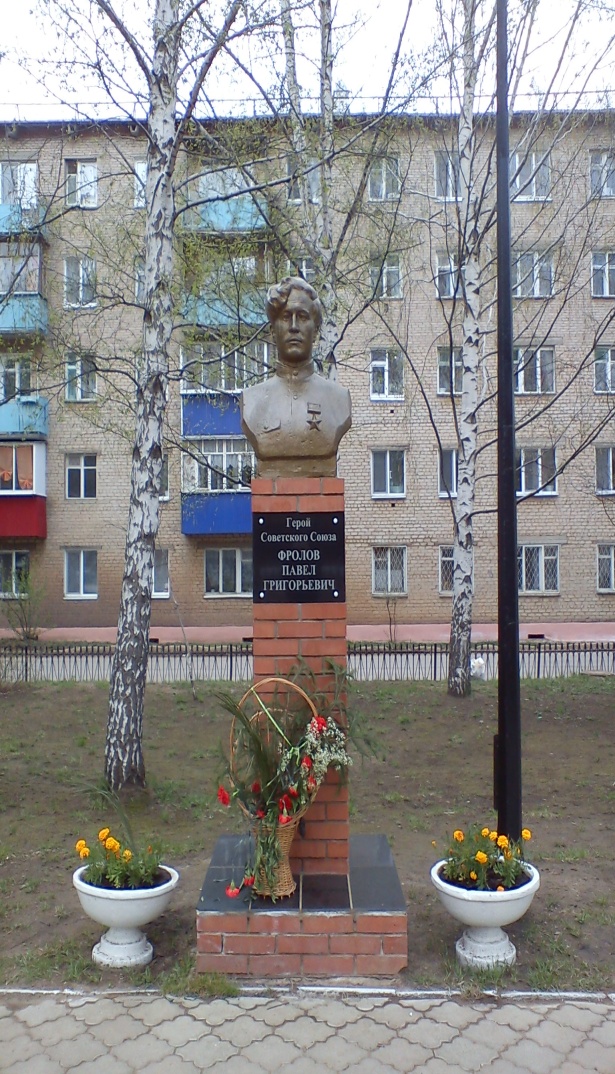 Фролов Павел Григорьевич 
(1909-1991)Герой Советского Союза. Родился в 1909 году в Казани, в семье рабочего. В апреле 1942 года добровольцем пошёл на фронт. Участвовал в боях под Сталинградом. В тяжёлых боях в конце июля 1943 года был ранен. В октябре 1943 года награждён медалью «За отвагу».В августе 1944 года Фролов, став командиром артиллерийского дивизиона, форсировал Вислу, 19 января перешёл границу Германии и участвовал в форсировании реки Одер. За проявленный героизм во время выполнения операции, Фролов удостоен звания Героя Советского Союза, с вручение ордена Ленина и медали «Золотая Звезда». После демобилизации в 1945 году Павел Григорьевич вернулся в Бондюгу, многие годы возглавлял штат Гражданской обороны  химического завода  им. Л.Я. Карпова. 14 сентября 1991 года, на 82 - м году жизни, Фролов скончался. 15.09.1991 года
Менделеевцы со всеми почестями проводили в последний путь ГСС.
а
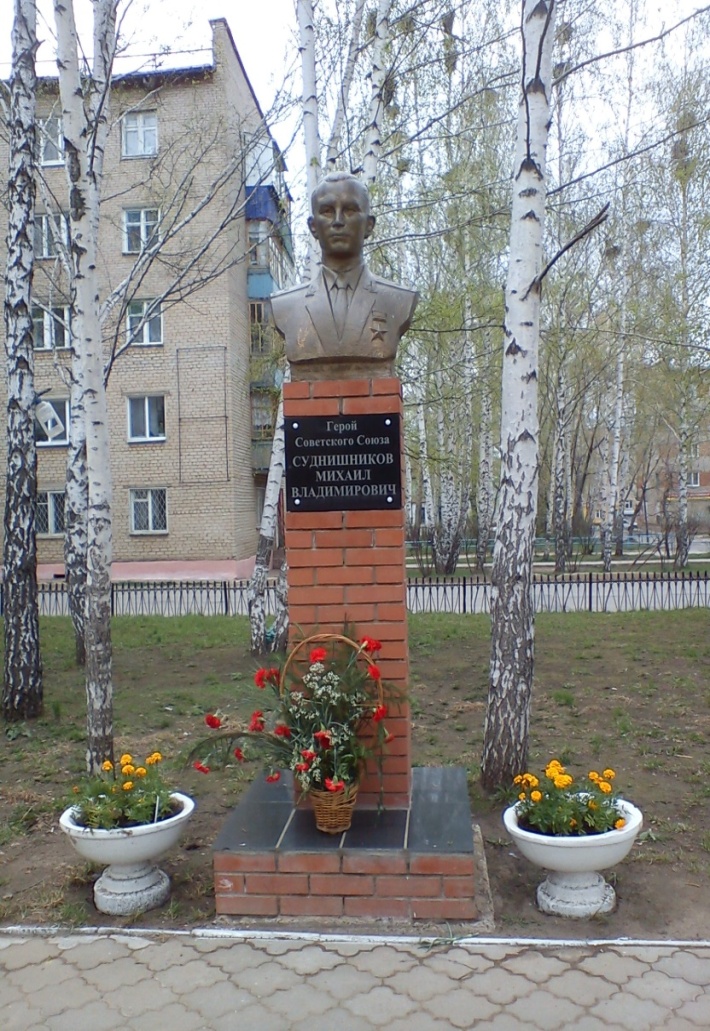 Суднишников Михаил Владимирович 
(1919-1985)Герой Советского Союза. Командир стрелкового батальона, майор. Родился в 1919 году в поселке Бондюжский (ныне г. Менделеевск) Елабужского района ТАССР. В боях с немецко-фашистскими захватчиками участвовал с 1941 года на Западном, Центральном, Калининском, Первом Белорусском фронтах. Артиллеристский батальон, которым командовал Михаил Суднишников, славился своими дерзкими операциями. Летом 1944 года батальон за ночь окружил позиции противника, а наутро открыл по ним ураганный огонь.  Батальон Суднишникова в том бою не потерял ни одного человека. Указом Президиума Верховного Совета СССР от 31 мая 1945 года  Суднишникову Михаилу Владимировичу было присвоено звание Героя Советского Союза.
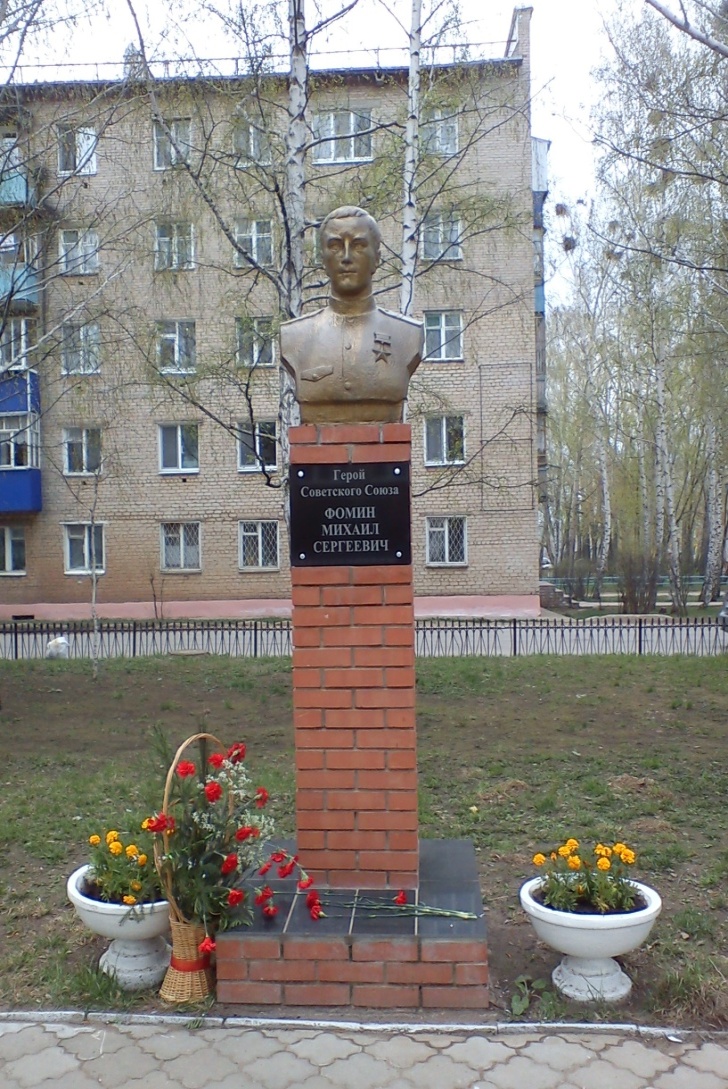 Фомин Михаил Сергеевич 
(1923-1943)Герой Советского Союза. Сержант, наводчик орудия. Родился в 1923 году в рабочем поселке Бондюжный (ныне Менделеевск) Татарской АССР. 7 июля 1943 года в районе станции Поныри Курской области в неравном бою с немецкими оккупантами Фомин проявил героизм и отвагу. Презирая смерть, он вступил в поединок с  силами противника, отразил до двенадцати атак пехоты и танков, при этом прямой наводкой уничтожил пять средних танков, два тяжелых, орудие ПТО, два пулемета, более роты солдат. Указом Верховного Совета СССР от 7 августа 1943 года  Фомину Михаилу Сергеевичу посмертно было присвоено звание Героя Советского Союза. В честь героя, одна из центральных улиц Менделеевска  названа его фамилией.
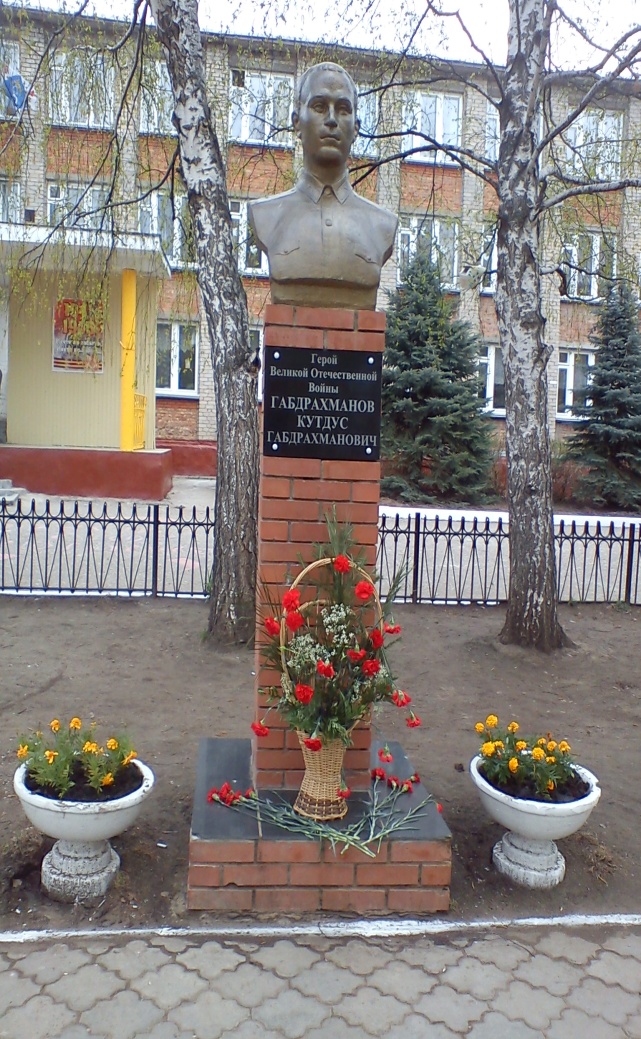 Габдрахманов Кутдус Габдрахманович 
(1908-1944)
Герой Советского Союза. Старший лейтенант, командир роты 175-го гвардейского стрелкового полка 58-й гвардейской стрелковой дивизии. Родился в 1908 году в поселке Бондюг          (ныне – г. Менделеевск, Татарстан). Член ВКП (б).Он совершил  подвиг, закрыл своим телом амбразуру немецкого дзота. Погиб 8-го февраля 1944 года в селе 2-я Милюковка, Петровского района Кировоградской области. По неизвестной причине государственными наградами не отмечен.
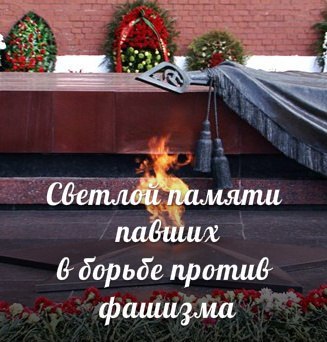